ARE YOU SMARTER?
Pick A Question
5th Grade Art
5th Grade Geography
4th Grade Literature
4th Grade Math
3rd Grade Math
3rd Grade Language
2nd Grade Science
2nd Grade Technology
1st Grade History
1st Grade Art
Final Exam
BEGIN
[Speaker Notes: Contestants have three forms of assistance (two cheats and a save) each available for use once per game (up to, but not including, the million dollar question):
Peek: The player is shown their classmate's answer and may choose whether to go along with it or not, however, they must answer the question upon using this cheat. 
Copy: The player is locked into using their classmate's answer, without being able to see it first. 
Save: If the player answers incorrectly but their classmate is correct, they are credited with a correct answer. This is used automatically on the contestant's first incorrect response.]
CHEAT SHEET
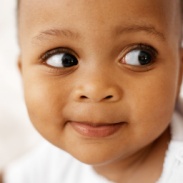 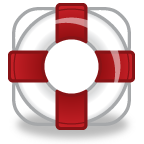 COPY
PEEK
SAVE
1st Grade History
3rd Grade Math
1st Grade Art
4th Grade Literature
2nd Grade Technology
4th Grade Math
2nd Grade Science
5th Grade Art
LAST QUESTION
3rd Grade Language
5th Grade Geography
[Speaker Notes: Contestants have three forms of assistance (two cheats and a save) each available for use once per game (up to, but not including, the million dollar question):
Peek: The player is shown their classmate's answer and may choose whether to go along with it or not, however, they must answer the question upon using this cheat. 
Copy: The player is locked into using their classmate's answer, without being able to see it first. 
Save: If the player answers incorrectly but their classmate is correct, they are credited with a correct answer. This is used automatically on the contestant's first incorrect response. 
**To return to the previous question, click on the appropriate subject/Grade button.
**One a CHEAT has been selected, the CHEAT will disappear so that it will not longer be visible as an option.]
ARE YOU SMARTER?
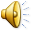 Pick A Question
5th Grade Art
5th Grade Geography
4th Grade Literature
4th Grade Math
3rd Grade Math
3rd Grade Language
2nd Grade Science
2nd Grade Technology
1st Grade History
1st Grade Art
FINAL EXAM
BEGIN
[Speaker Notes: User can click on any text area and change the topic.
User can click on any of the text boxes in order to change the subject topic, question, and answer.
Only click/edit the text – do not delete the text box.  If the text box is deleted on accident – the user can use the key function CTRL + Z to undo their action.
If the box is deleted the animation sequence for that button/box will no longer work.
The text inside the box CAN be edited to have the color changed, size changed, etc.]
1st Grade History
Question
ANSWER
CHEAT
Question
ANSWER
[Speaker Notes: User can click on any of the text boxes in order to change the subject topic, question, and answer.
Only click/edit the text – do not delete the text box.  If the text box is deleted on accident – the user can use the key function CTRL + Z to undo their action.
If the box is deleted the animation sequence for that button/box will no longer work.
The text inside the box CAN be edited to have the color changed, size changed, etc.]
1st Grade ART
Question
ANSWER
CHEAT
Question
ANSWER
[Speaker Notes: User can click on any of the text boxes in order to change the subject topic, question, and answer.
Only click/edit the text – do not delete the text box.  If the text box is deleted on accident – the user can use the key function CTRL + Z to undo their action.
If the box is deleted the animation sequence for that button/box will no longer work.
The text inside the box CAN be edited to have the color changed, size changed, etc.]
2nd Grade science
Question
ANSWER
CHEAT
Question
ANSWER
[Speaker Notes: User can click on any of the text boxes in order to change the subject topic, question, and answer.
Only click/edit the text – do not delete the text box.  If the text box is deleted on accident – the user can use the key function CTRL + Z to undo their action.
If the box is deleted the animation sequence for that button/box will no longer work.
The text inside the box CAN be edited to have the color changed, size changed, etc.]
2nd Grade Technology
Question
ANSWER
CHEAT
Question
ANSWER
[Speaker Notes: User can click on any of the text boxes in order to change the subject topic, question, and answer.
Only click/edit the text – do not delete the text box.  If the text box is deleted on accident – the user can use the key function CTRL + Z to undo their action.
If the box is deleted the animation sequence for that button/box will no longer work.
The text inside the box CAN be edited to have the color changed, size changed, etc.]
3rd Grade Math
Question
ANSWER
CHEAT
Question
ANSWER
[Speaker Notes: User can click on any of the text boxes in order to change the subject topic, question, and answer.
Only click/edit the text – do not delete the text box.  If the text box is deleted on accident – the user can use the key function CTRL + Z to undo their action.
If the box is deleted the animation sequence for that button/box will no longer work.
The text inside the box CAN be edited to have the color changed, size changed, etc.]
3rd Grade language
Question
ANSWER
CHEAT
Question
ANSWER
[Speaker Notes: User can click on any of the text boxes in order to change the subject topic, question, and answer.
Only click/edit the text – do not delete the text box.  If the text box is deleted on accident – the user can use the key function CTRL + Z to undo their action.
If the box is deleted the animation sequence for that button/box will no longer work.
The text inside the box CAN be edited to have the color changed, size changed, etc.]
4th Grade math
Question
ANSWER
CHEAT
Question
ANSWER
[Speaker Notes: User can click on any of the text boxes in order to change the subject topic, question, and answer.
Only click/edit the text – do not delete the text box.  If the text box is deleted on accident – the user can use the key function CTRL + Z to undo their action.
If the box is deleted the animation sequence for that button/box will no longer work.
The text inside the box CAN be edited to have the color changed, size changed, etc.]
4th Grade literature
Question
ANSWER
CHEAT
Question
ANSWER
[Speaker Notes: User can click on any of the text boxes in order to change the subject topic, question, and answer.
Only click/edit the text – do not delete the text box.  If the text box is deleted on accident – the user can use the key function CTRL + Z to undo their action.
If the box is deleted the animation sequence for that button/box will no longer work.
The text inside the box CAN be edited to have the color changed, size changed, etc.]
5th Grade geography
What is the capital and name of this country
ANSWER
CHEAT
Question
ANSWER
[Speaker Notes: User can click on any of the text boxes in order to change the subject topic, question, and answer.
Only click/edit the text – do not delete the text box.  If the text box is deleted on accident – the user can use the key function CTRL + Z to undo their action.
If the box is deleted the animation sequence for that button/box will no longer work.
The text inside the box CAN be edited to have the color changed, size changed, etc.]
5th Grade Art
Who is the artist that cut their ear off to prove their love for someone?
picasso
CHEAT
Question
ANSWER
[Speaker Notes: User can click on any of the text boxes in order to change the subject topic, question, and answer.
Only click/edit the text – do not delete the text box.  If the text box is deleted on accident – the user can use the key function CTRL + Z to undo their action.
If the box is deleted the animation sequence for that button/box will no longer work.
The text inside the box CAN be edited to have the color changed, size changed, etc.]
Final Exam
Question
ANSWER
Question
ANSWER
[Speaker Notes: User can click on any of the text boxes in order to change the subject topic, question, and answer.
Only click/edit the text – do not delete the text box.  If the text box is deleted on accident – the user can use the key function CTRL + Z to undo their action.
If the box is deleted the animation sequence for that button/box will no longer work.
The text inside the box CAN be edited to have the color changed, size changed, etc.]